Fig. 1. A schematic description for the radiative generation of neutrino masses.
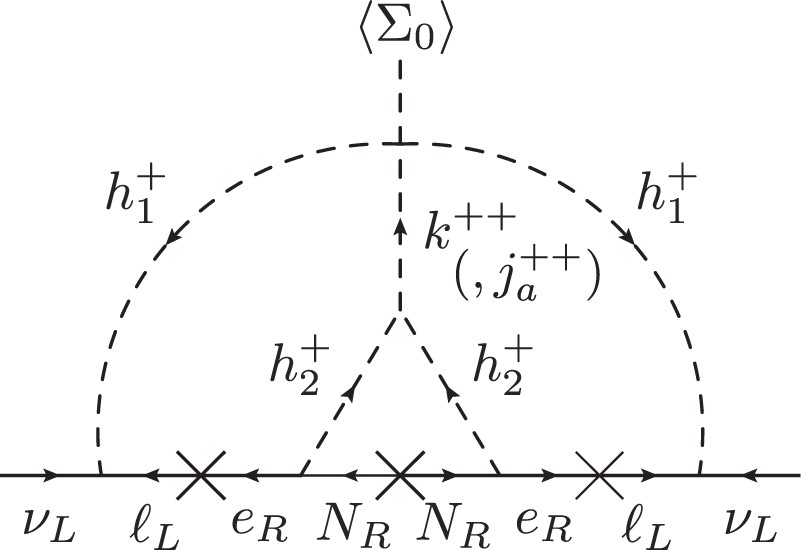 Prog Theor Exp Phys, Volume 2016, Issue 12, December 2016, 123B04, https://doi.org/10.1093/ptep/ptw164
The content of this slide may be subject to copyright: please see the slide notes for details.
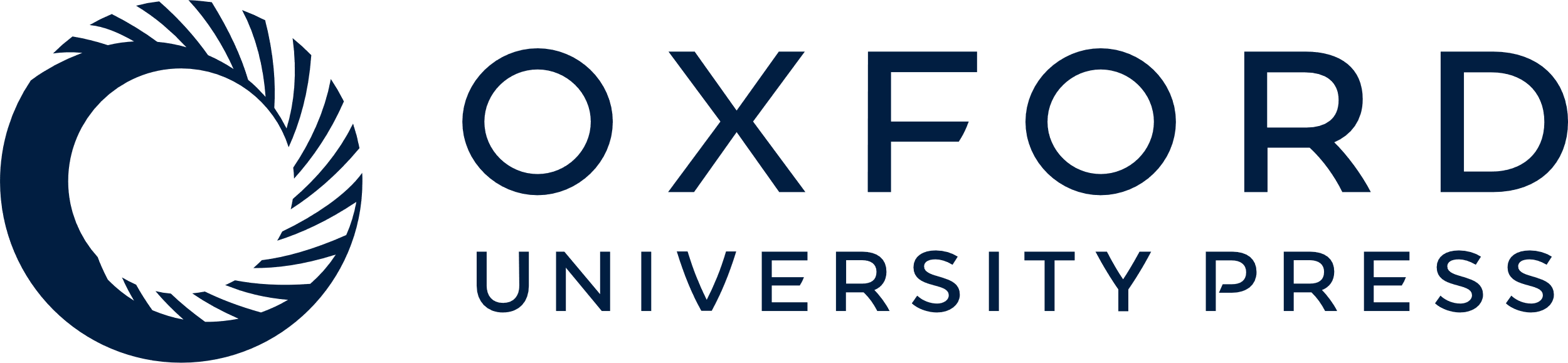 [Speaker Notes: Fig. 1. A schematic description for the radiative generation of neutrino masses.


Unless provided in the caption above, the following copyright applies to the content of this slide: © The Author(s) 2016. Published by Oxford University Press on behalf of the Physical Society of Japan.This is an Open Access article distributed under the terms of the Creative Commons Attribution License (http://creativecommons.org/licenses/by/4.0/), which permits unrestricted reuse, distribution, and reproduction in any medium, provided the original work is properly cited.Funded by SCOAP3]
Fig. 2. Six cases with different numbers of doubly charged scalars are considered with Nj=0, 1, 10, 100, 200, and ...
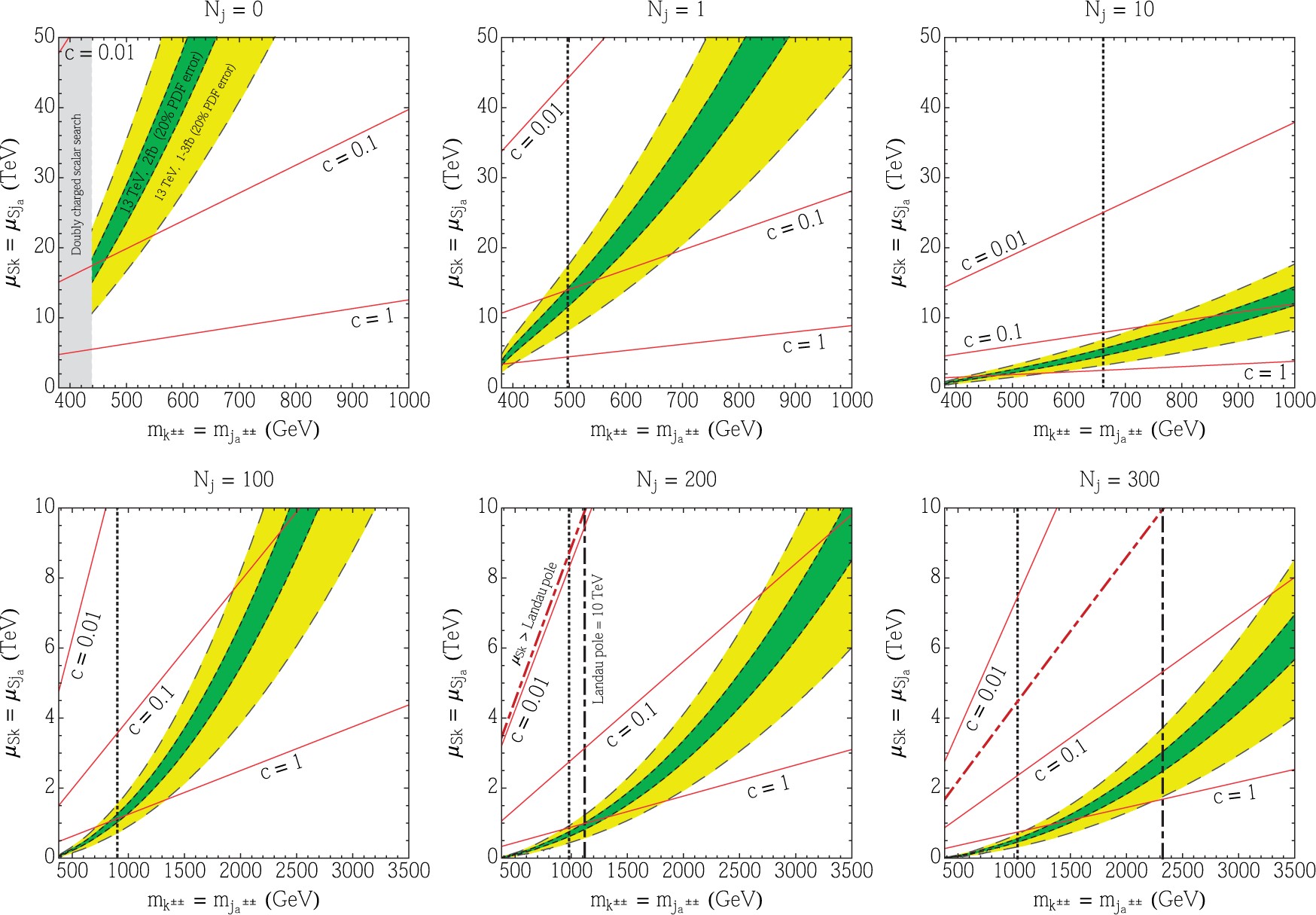 Prog Theor Exp Phys, Volume 2016, Issue 12, December 2016, 123B04, https://doi.org/10.1093/ptep/ptw164
The content of this slide may be subject to copyright: please see the slide notes for details.
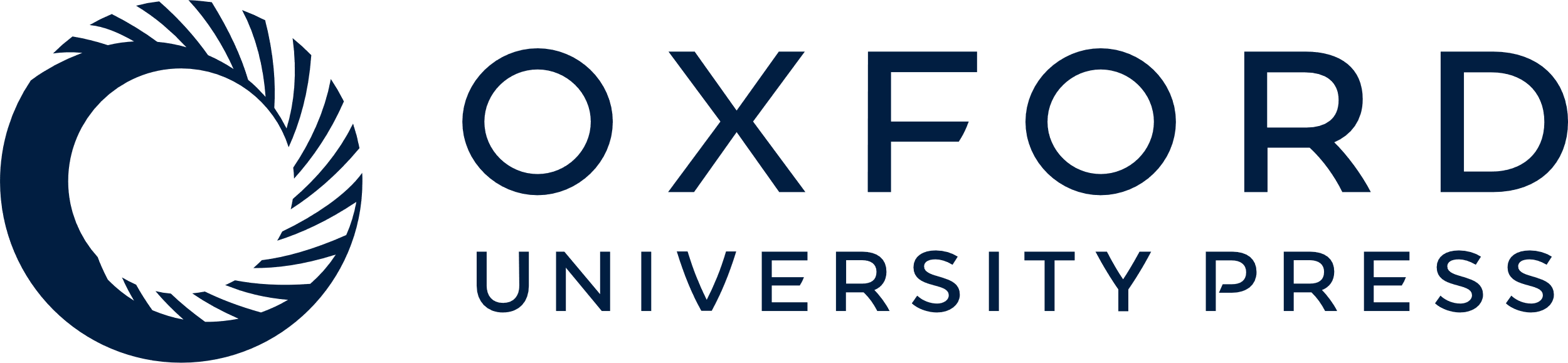 [Speaker Notes: Fig. 2. Six cases with different numbers of doubly charged scalars are considered with Nj=0, 1, 10, 100, 200, and 300. Inside the green regions, the best-fit value of the production cross section is realized by taking account of ±20% theoretical error discussed in Ref. [184]. The yellow regions indicate the areas where we obtain the 2σ-favored values in the production cross section of p(γ)p(γ)→S+X→γγ+X, where we take account of both the theoretical (±20%) and experimental (shown in Eq. (3.19)) errors. Cross-section evaluations are due to Eq. (3.15). The gray shaded region mk±±≤438 GeV in Nj=0 shows the excluded parts in the 95% C.L. via the ATLAS 8 TeV search for doubly charged particles with the assumption of B(k±±→μ±μ±)=100% [217]. The vertical black dotted lines represent corresponding bounds on the universal physical mass mk±± when we assume B(ja±±→μ±μ±)=100% for all ja±±. Two types of constraints with respect to the “Landau pole” of gY (defined as gY(μ)=4π) are meaningful when Nj is large (Nj=200, 300). The red lines indicate three reference boundaries of the correction factor cδ=1 with c=1, 0.1, 0.01 to the trilinear couplings μSk(=μSja) defined in Eq. (3.22). For each choice of c, the region below the corresponding boundary is favored from the viewpoint of perturbativity.


Unless provided in the caption above, the following copyright applies to the content of this slide: © The Author(s) 2016. Published by Oxford University Press on behalf of the Physical Society of Japan.This is an Open Access article distributed under the terms of the Creative Commons Attribution License (http://creativecommons.org/licenses/by/4.0/), which permits unrestricted reuse, distribution, and reproduction in any medium, provided the original work is properly cited.Funded by SCOAP3]
Fig. 3. A schematic description for the decay patterns of k++ or ja++ with two anti-muons in the final state. Here, ...
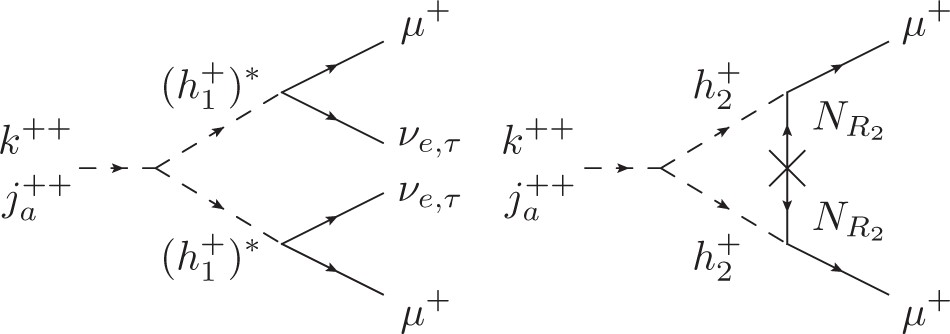 Prog Theor Exp Phys, Volume 2016, Issue 12, December 2016, 123B04, https://doi.org/10.1093/ptep/ptw164
The content of this slide may be subject to copyright: please see the slide notes for details.
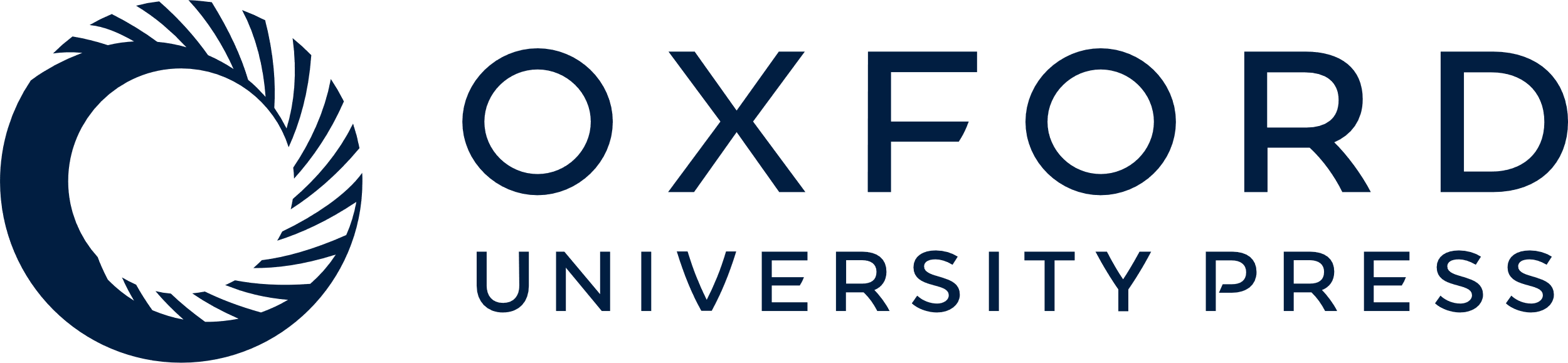 [Speaker Notes: Fig. 3. A schematic description for the decay patterns of k++ or ja++ with two anti-muons in the final state. Here, h1+'s in the left diagram are off-shell particles.


Unless provided in the caption above, the following copyright applies to the content of this slide: © The Author(s) 2016. Published by Oxford University Press on behalf of the Physical Society of Japan.This is an Open Access article distributed under the terms of the Creative Commons Attribution License (http://creativecommons.org/licenses/by/4.0/), which permits unrestricted reuse, distribution, and reproduction in any medium, provided the original work is properly cited.Funded by SCOAP3]
Fig. 4. Positions of the “Landau pole” defined as gY(μ)=4π.
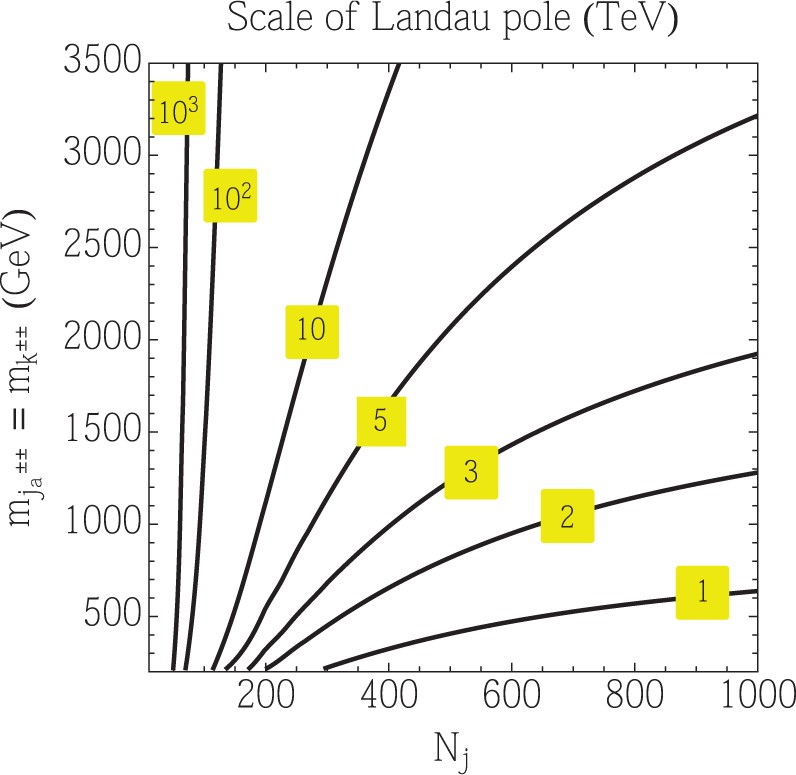 Prog Theor Exp Phys, Volume 2016, Issue 12, December 2016, 123B04, https://doi.org/10.1093/ptep/ptw164
The content of this slide may be subject to copyright: please see the slide notes for details.
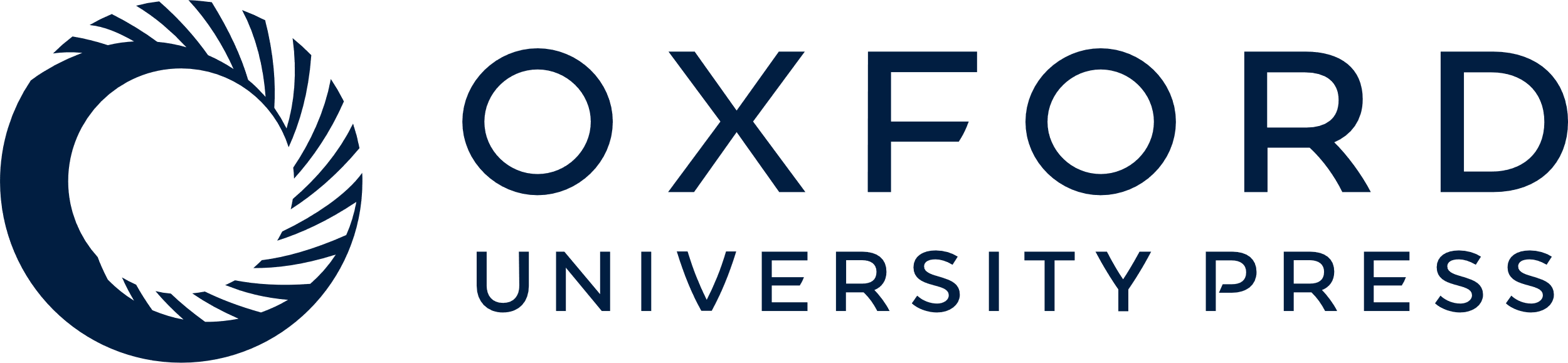 [Speaker Notes: Fig. 4. Positions of the “Landau pole” defined as gY(μ)=4π.


Unless provided in the caption above, the following copyright applies to the content of this slide: © The Author(s) 2016. Published by Oxford University Press on behalf of the Physical Society of Japan.This is an Open Access article distributed under the terms of the Creative Commons Attribution License (http://creativecommons.org/licenses/by/4.0/), which permits unrestricted reuse, distribution, and reproduction in any medium, provided the original work is properly cited.Funded by SCOAP3]
Fig. 5. Allowed ranges of the parameters {Σa(μa),sβ} are shown in the choice of the mass of the degenerate doubly ...
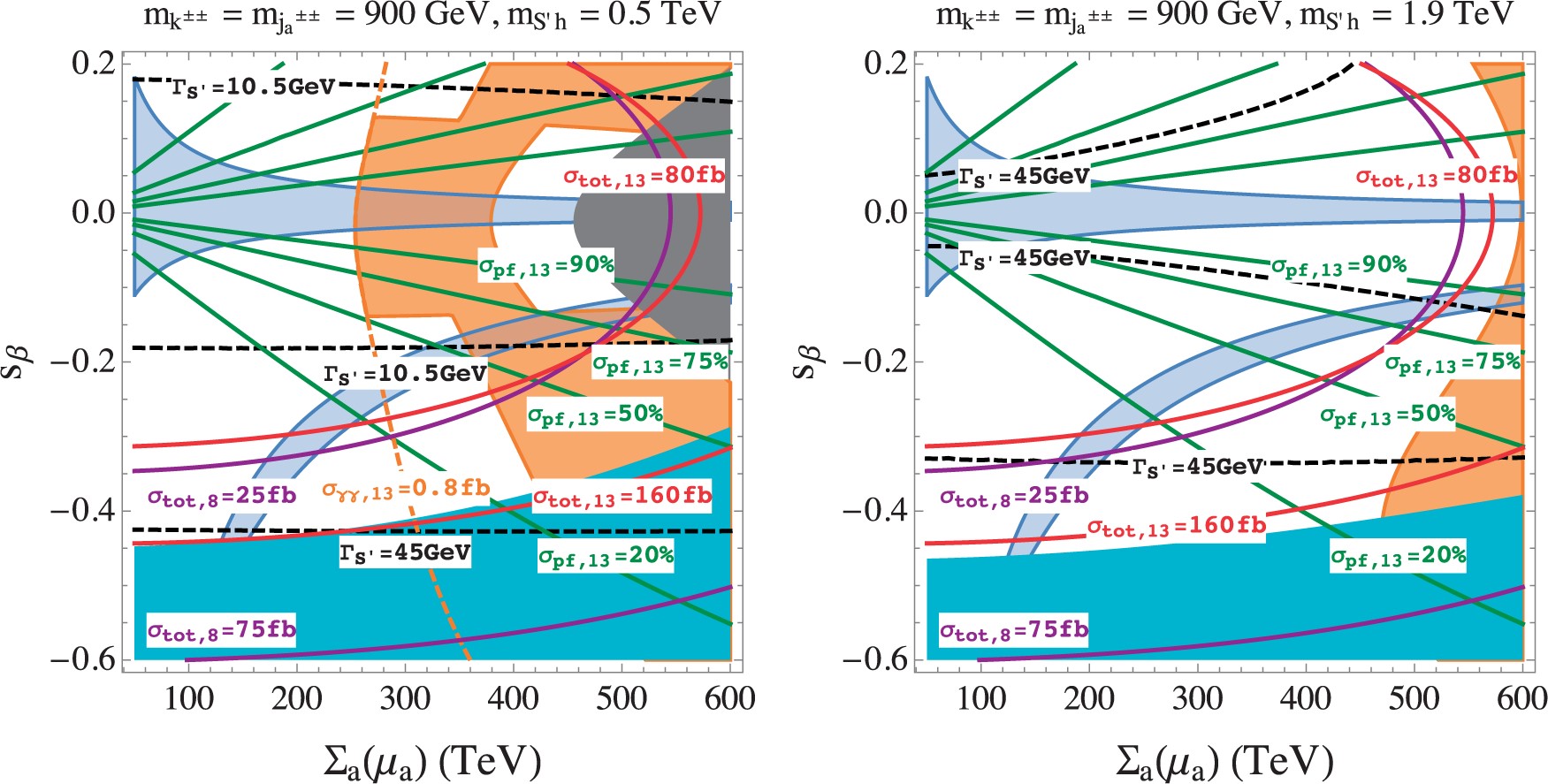 Prog Theor Exp Phys, Volume 2016, Issue 12, December 2016, 123B04, https://doi.org/10.1093/ptep/ptw164
The content of this slide may be subject to copyright: please see the slide notes for details.
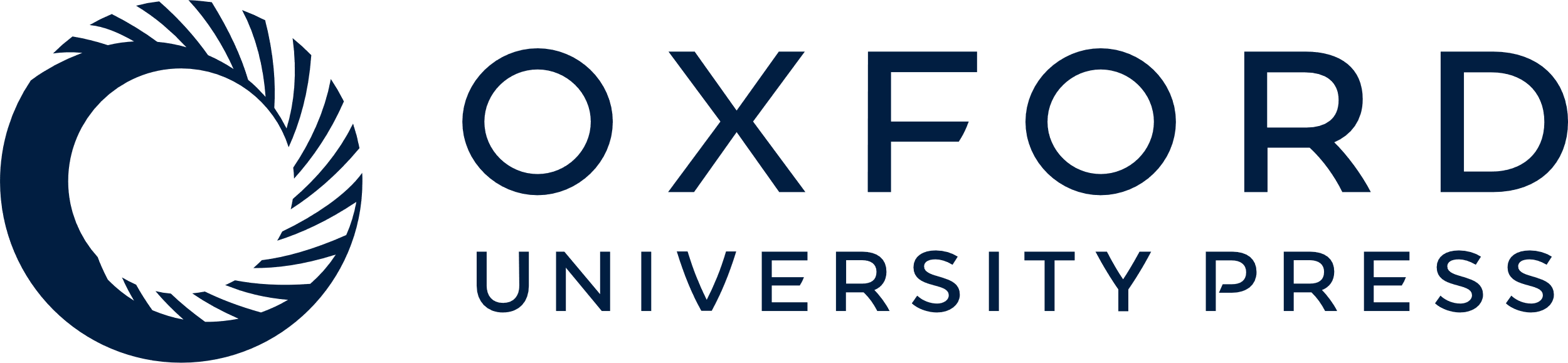 [Speaker Notes: Fig. 5. Allowed ranges of the parameters {Σa(μa),sβ} are shown in the choice of the mass of the degenerate doubly charged scalars (mk±±[=mja±±]=900 GeV) and two different choices of mS′h (0.5 TeV [left panel] and 1.9 TeV [right panel]). The light blue regions represent 2σ allowed regions of 125 GeV Higgs signal strengths, while the orange regions suggest the areas where the 750 GeV excess is suitably explained. The gray/cyan regions are excluded in 95% C.L.s by the ATLAS 8 TeV results for S′→γγ/ZZ. For better understanding, several contours for the total width of S′ (ΓS′), total production cross sections at s=8/13 TeV (σtot,8/13), and the percentage of the production through the photon fusion at s=13 TeV (σpf,13) are illustrated.


Unless provided in the caption above, the following copyright applies to the content of this slide: © The Author(s) 2016. Published by Oxford University Press on behalf of the Physical Society of Japan.This is an Open Access article distributed under the terms of the Creative Commons Attribution License (http://creativecommons.org/licenses/by/4.0/), which permits unrestricted reuse, distribution, and reproduction in any medium, provided the original work is properly cited.Funded by SCOAP3]
Fig. 6. Relevant branching ratios of S′ in the two configurations in Fig. 5 are shown. Here, values of Σa(μa) are ...
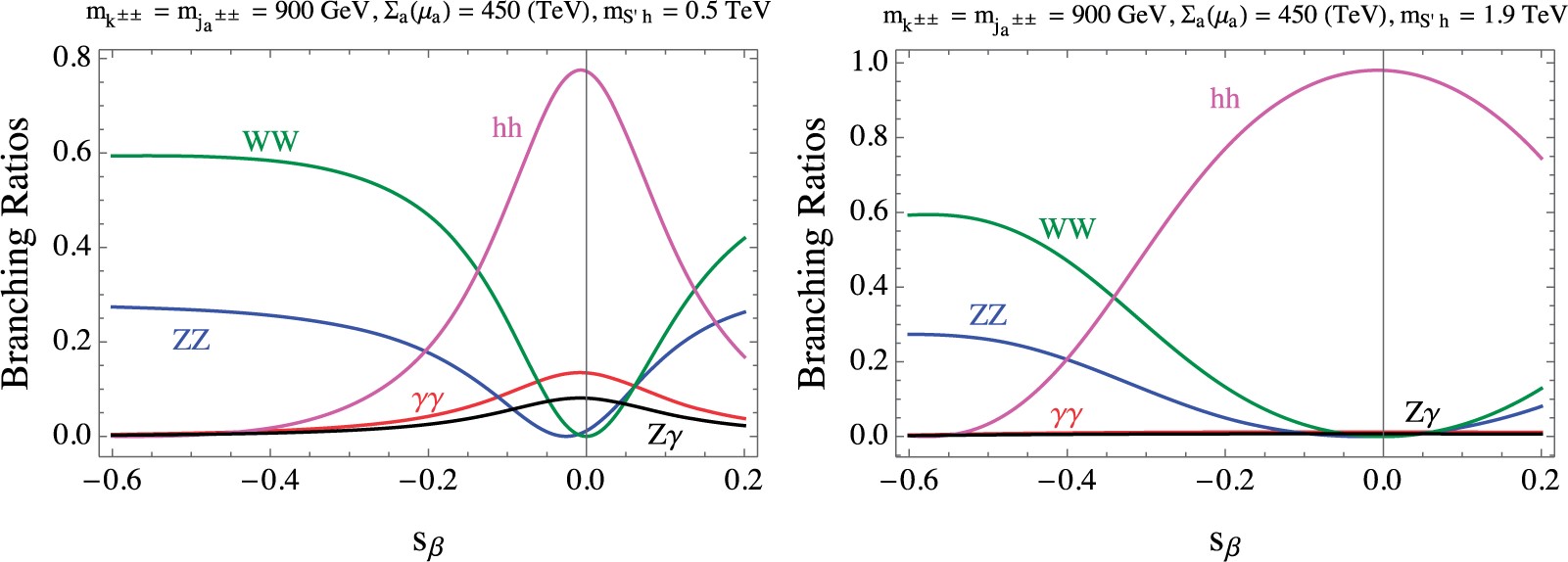 Prog Theor Exp Phys, Volume 2016, Issue 12, December 2016, 123B04, https://doi.org/10.1093/ptep/ptw164
The content of this slide may be subject to copyright: please see the slide notes for details.
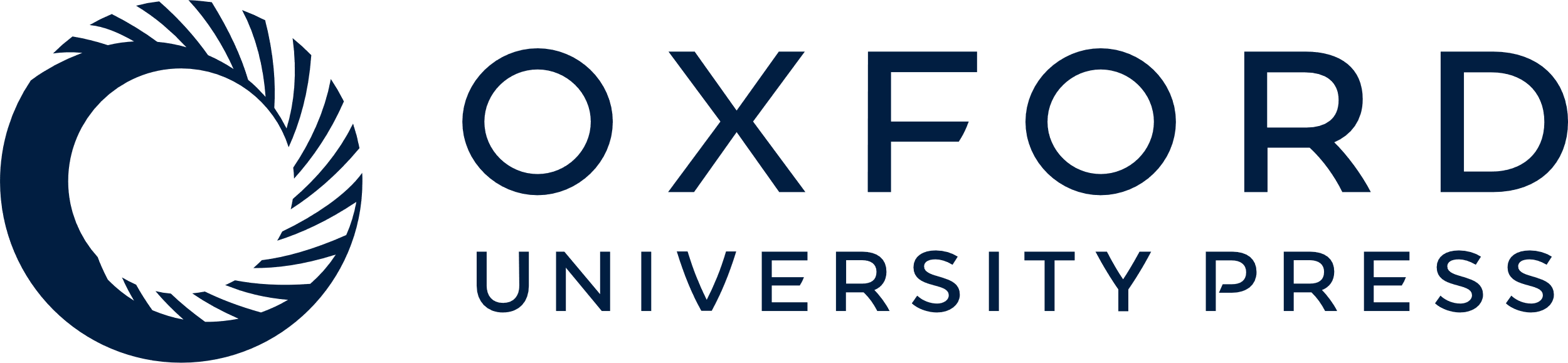 [Speaker Notes: Fig. 6. Relevant branching ratios of S′ in the two configurations in Fig. 5 are shown. Here, values of Σa(μa) are suitably fixed as typical digits in the corresponding allowed regions.


Unless provided in the caption above, the following copyright applies to the content of this slide: © The Author(s) 2016. Published by Oxford University Press on behalf of the Physical Society of Japan.This is an Open Access article distributed under the terms of the Creative Commons Attribution License (http://creativecommons.org/licenses/by/4.0/), which permits unrestricted reuse, distribution, and reproduction in any medium, provided the original work is properly cited.Funded by SCOAP3]
Fig. C.1. Allowed ranges of the parameters {Σa(μa),sβ} are shown in the two choices of the mass of the degenerate ...
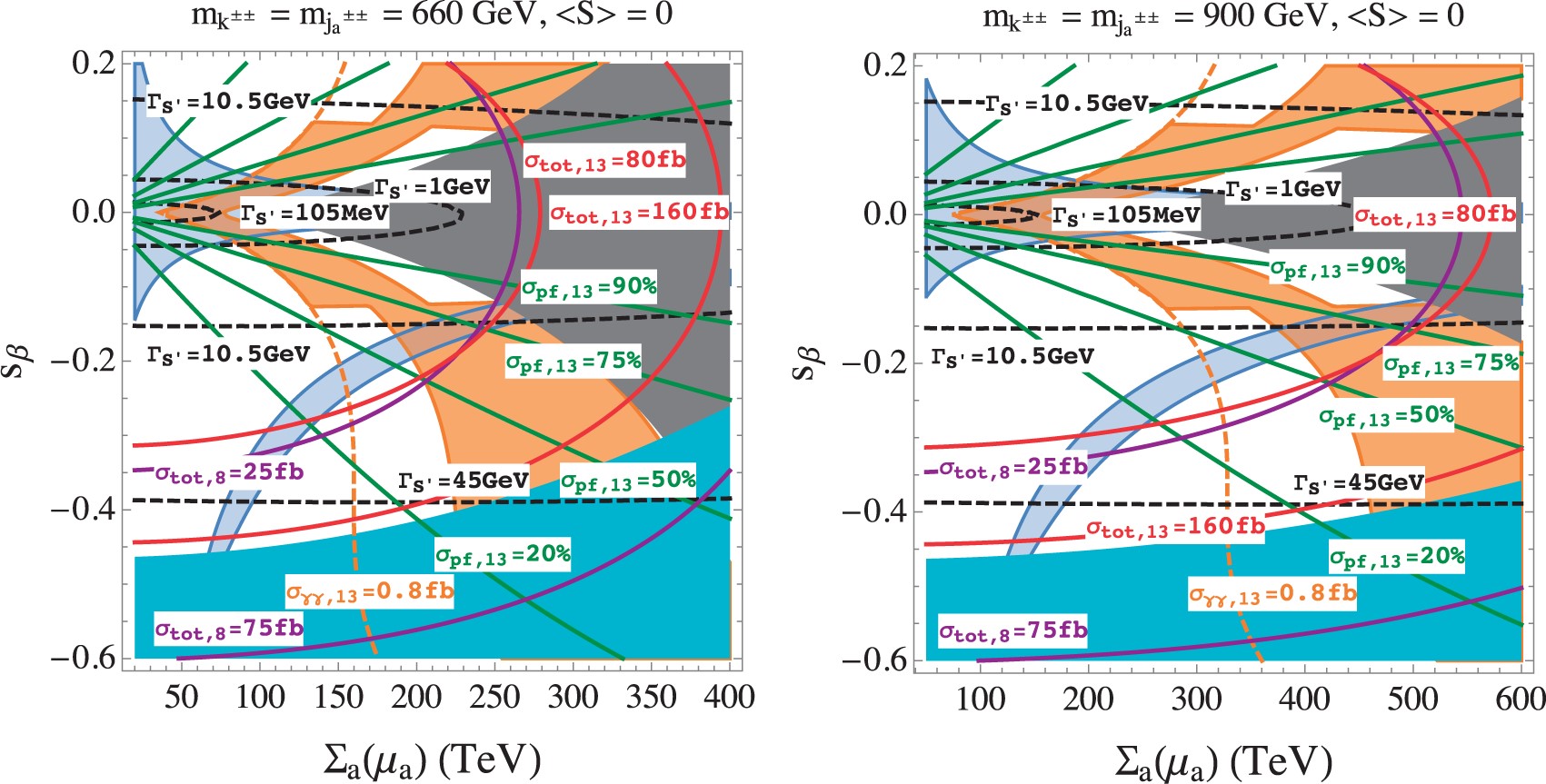 Prog Theor Exp Phys, Volume 2016, Issue 12, December 2016, 123B04, https://doi.org/10.1093/ptep/ptw164
The content of this slide may be subject to copyright: please see the slide notes for details.
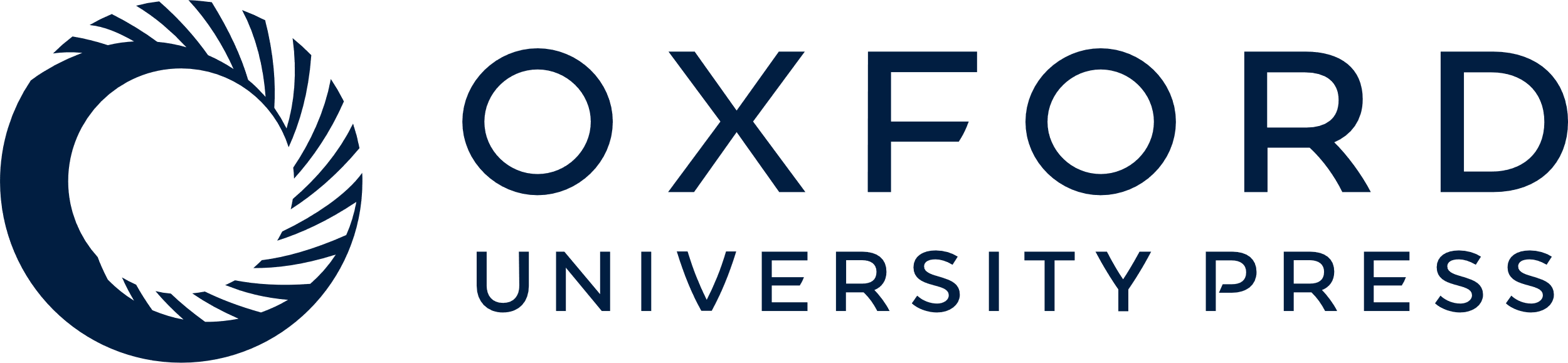 [Speaker Notes: Fig. C.1. Allowed ranges of the parameters {Σa(μa),sβ} are shown in the two choices of the mass of the degenerate doubly charged scalars (mk±±[=mja±±]=660/900 GeV [left panel/right panel]). Under the assumption 〈S〉=0, the value of mS′h is fixed as shown in Eq. (3.26). The light blue regions represent 2σ allowed regions of 125 GeV Higgs signal strengths, while the orange regions suggest the areas where the 750 GeV excess is suitably explained. The gray/cyan regions are excluded in 95% C.L.s by the ATLAS 8 TeV results for S′→γγ/ZZ. For a better understanding, several contours for the total width of S′ (ΓS′), total production cross sections at s=8/13 TeV (σtot,8/13), and the percentage of the production through the photon fusion at s=13 TeV (σpf,13) are illustrated.


Unless provided in the caption above, the following copyright applies to the content of this slide: © The Author(s) 2016. Published by Oxford University Press on behalf of the Physical Society of Japan.This is an Open Access article distributed under the terms of the Creative Commons Attribution License (http://creativecommons.org/licenses/by/4.0/), which permits unrestricted reuse, distribution, and reproduction in any medium, provided the original work is properly cited.Funded by SCOAP3]
Fig. C.2. Relevant branching ratios of S′ in the two configurations in Fig. C.1 are shown. Here, values of Σa(μa) are ...
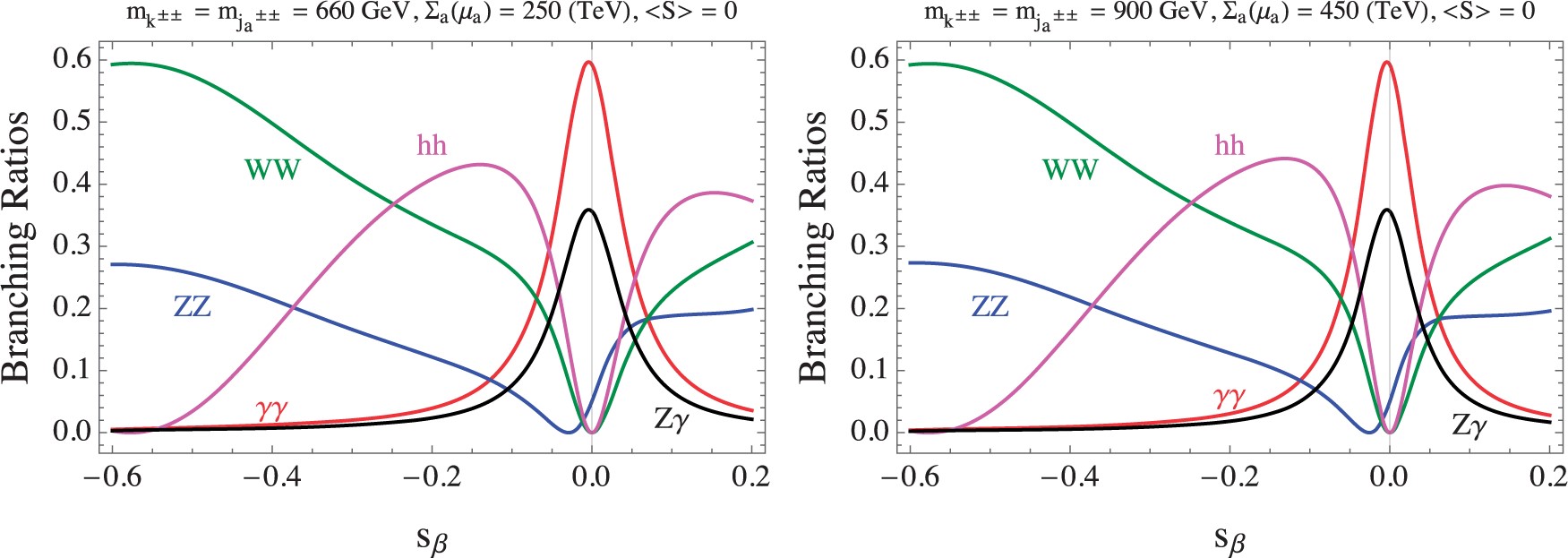 Prog Theor Exp Phys, Volume 2016, Issue 12, December 2016, 123B04, https://doi.org/10.1093/ptep/ptw164
The content of this slide may be subject to copyright: please see the slide notes for details.
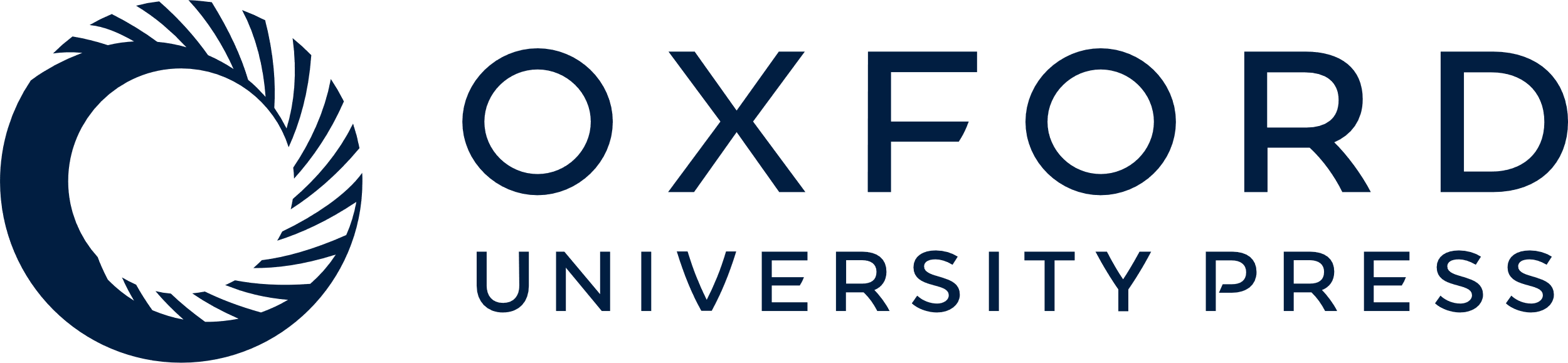 [Speaker Notes: Fig. C.2. Relevant branching ratios of S′ in the two configurations in Fig. C.1 are shown. Here, values of Σa(μa) are suitably fixed as typical digits in the corresponding allowed regions.


Unless provided in the caption above, the following copyright applies to the content of this slide: © The Author(s) 2016. Published by Oxford University Press on behalf of the Physical Society of Japan.This is an Open Access article distributed under the terms of the Creative Commons Attribution License (http://creativecommons.org/licenses/by/4.0/), which permits unrestricted reuse, distribution, and reproduction in any medium, provided the original work is properly cited.Funded by SCOAP3]